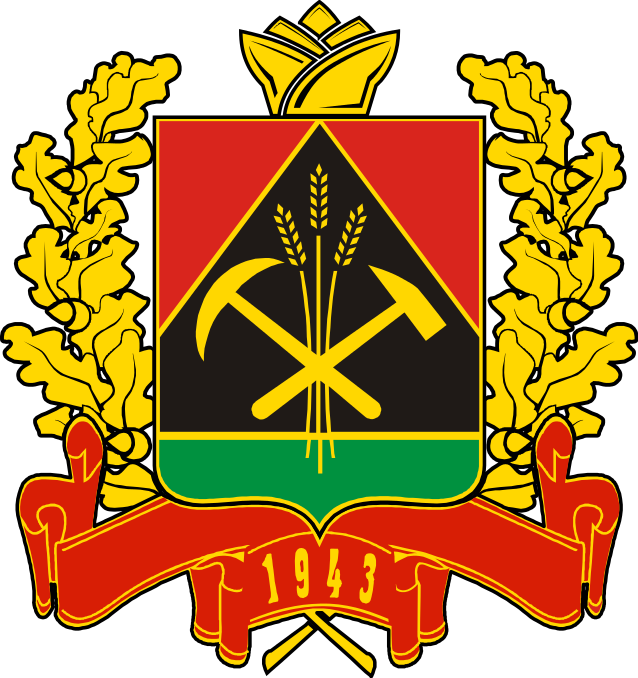 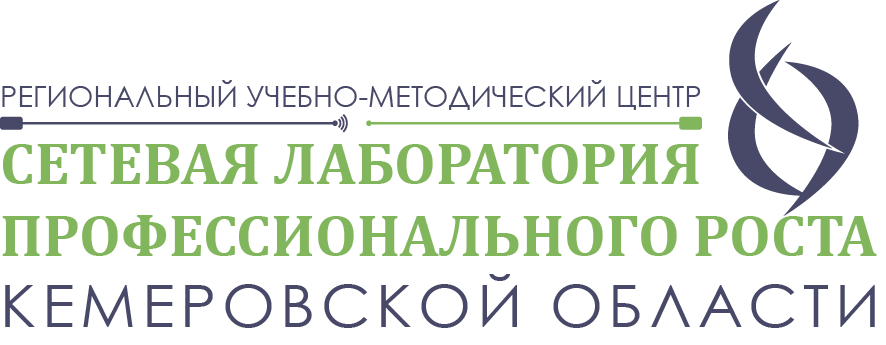 ДЕПАРТАМЕНТ ОБРАЗОВАНИЯ И НАУКИ 
КЕМЕРОВСКОЙ ОБЛАСТИ
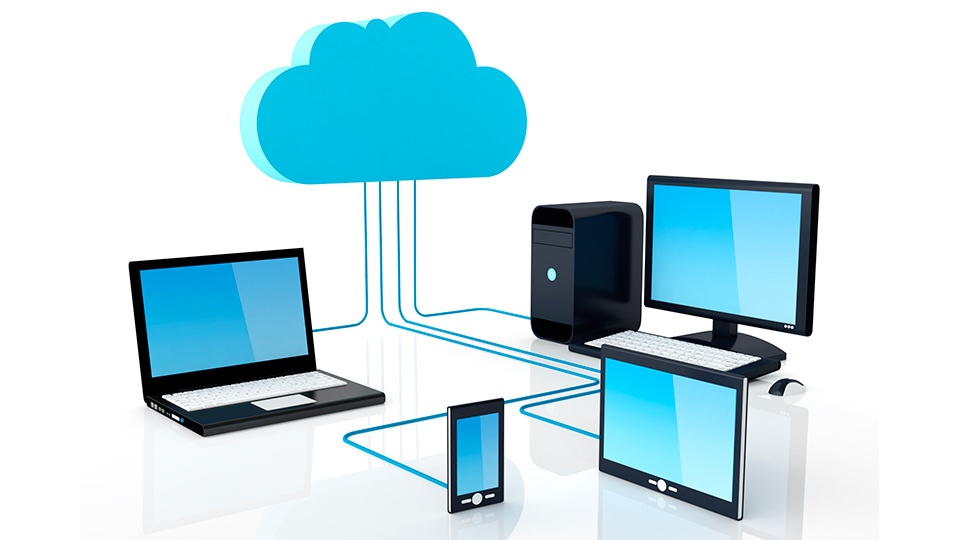 Разработка механизма кадрового обеспечения РУМЦ (по направлению «Информатика») на основе сетевой лаборатории профессионального роста Кемеровской области
Кадры для СПО РУМЦ «Информатика» КО
Участники команды:
Кучерявенко Тамара Александровна, директор ГПОУ  ПК г. Новокузнецка
Барышева Анжелика Викторовна, руководитель структурного  подразделения инклюзивного  образования
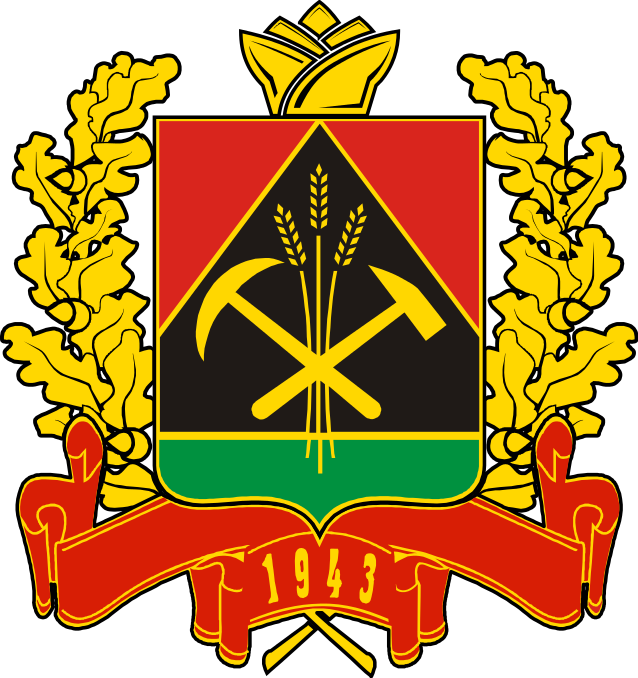 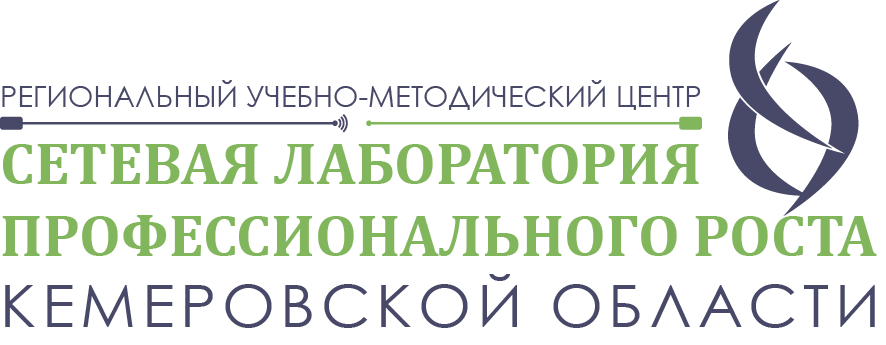 ДЕПАРТАМЕНТ ОБРАЗОВАНИЯ И НАУКИ 
КЕМЕРОВСКОЙ ОБЛАСТИ
РУМЦ
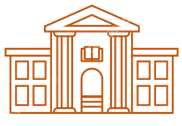 Сетевая лаборатория профессионального роста
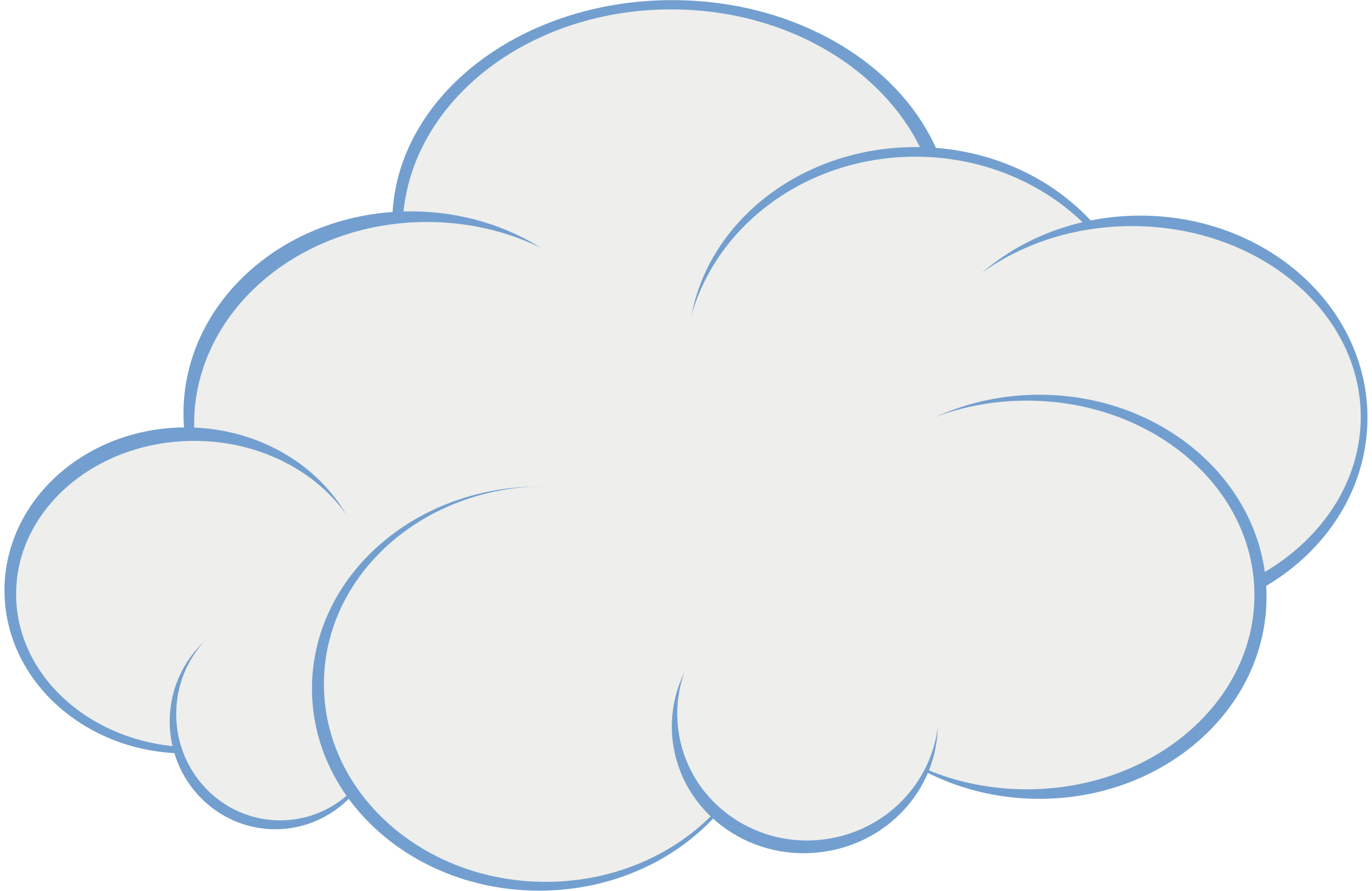 СОТРУДНИКИ
СЛУШАТЕЛИ
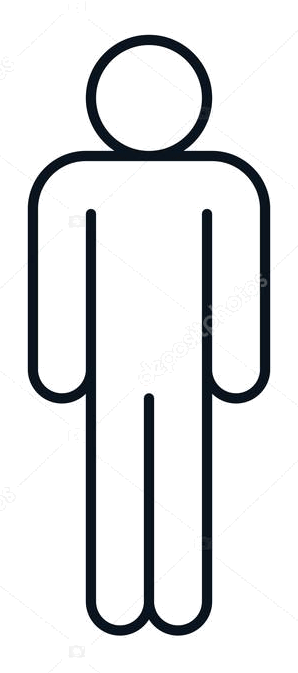 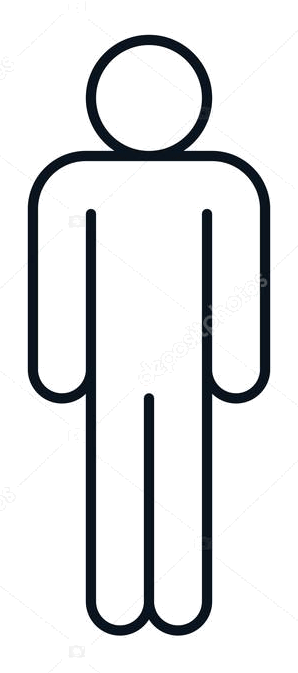 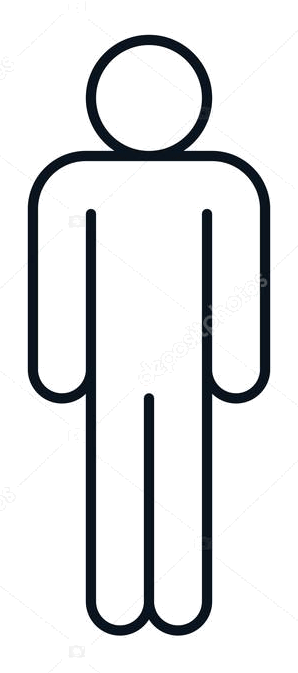 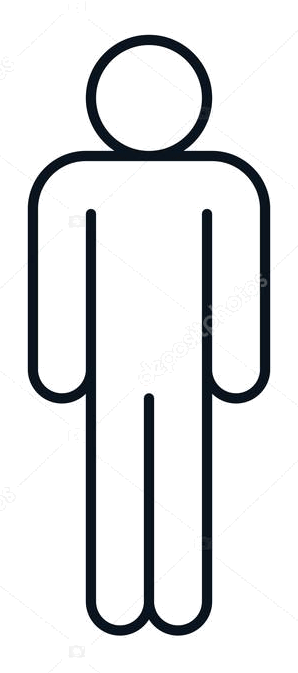 ПРОГРАММЫ
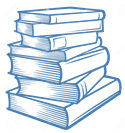 ДОГОВОРЫ
СЕТЕВОЙ БАНК
ОБУЧЕНИЕ
ПОО КО
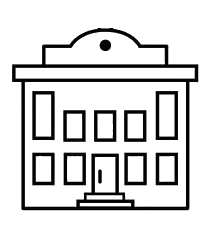 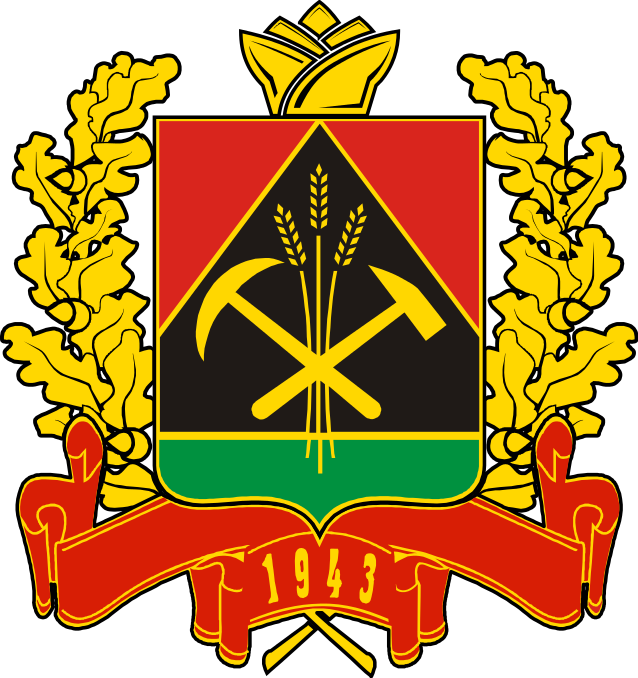 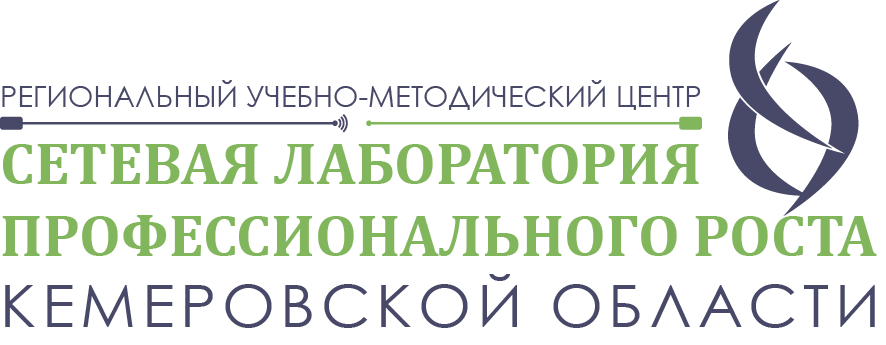 ДЕПАРТАМЕНТ ОБРАЗОВАНИЯ И НАУКИ 
КЕМЕРОВСКОЙ ОБЛАСТИ
Показатели проекта и их значение по годам
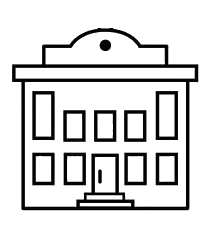 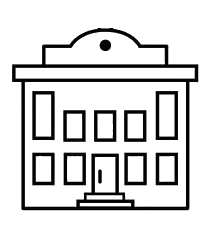 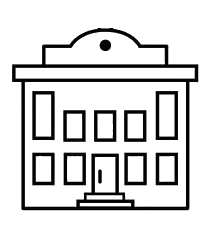 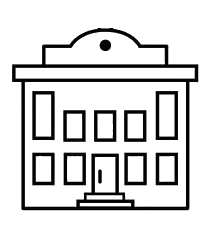 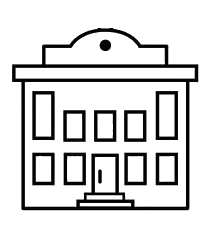 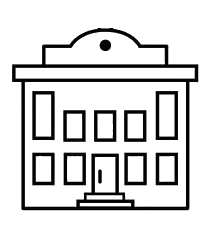 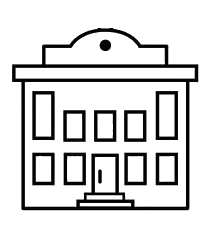 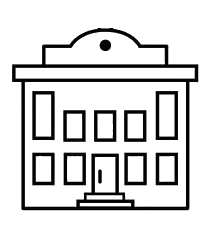 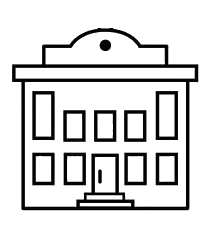 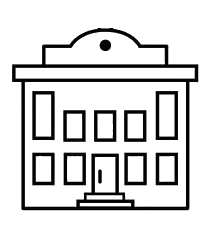 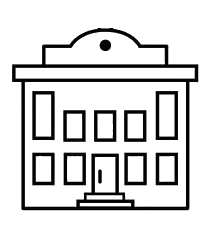 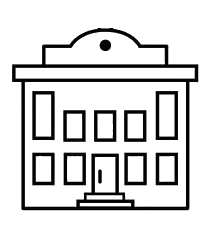 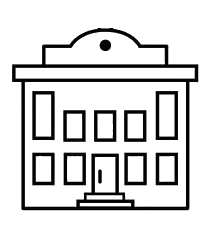 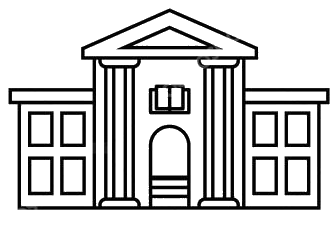 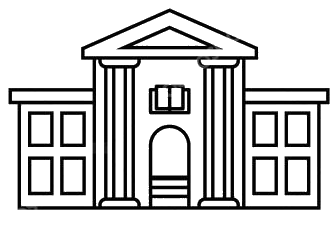 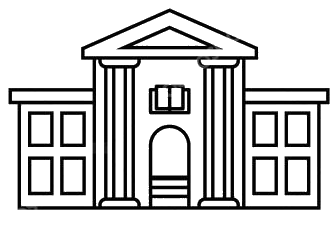 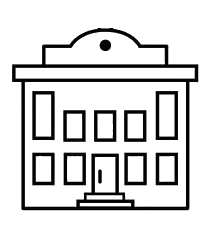 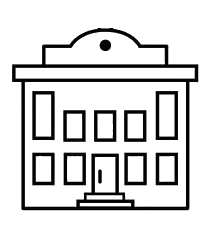 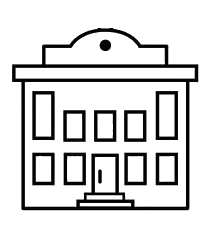 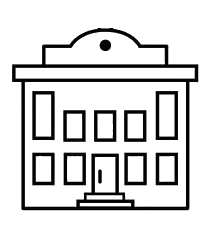 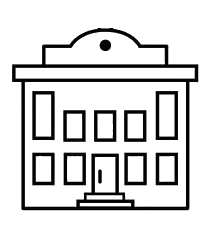 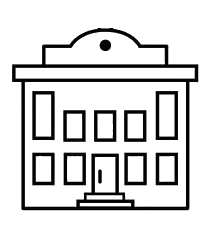 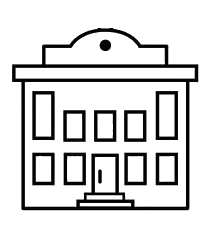 х16
х19
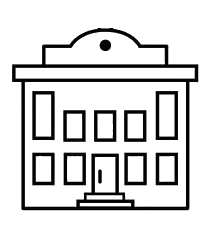 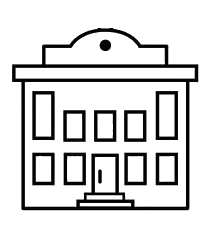 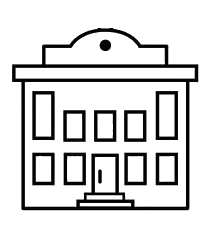 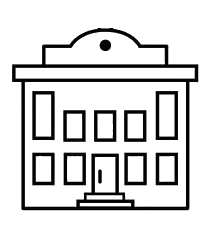 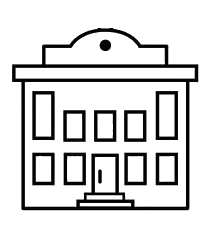 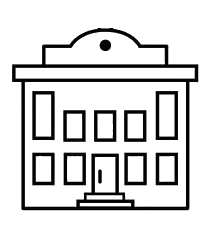 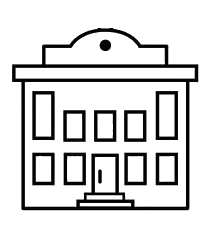 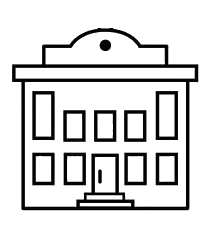 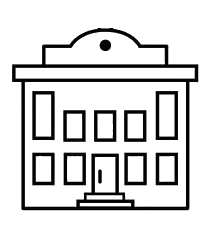 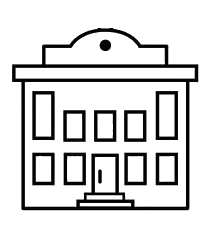 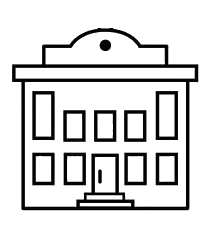 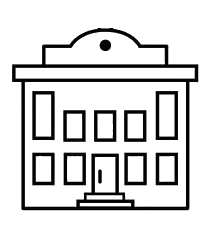 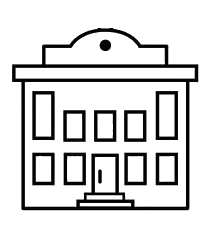 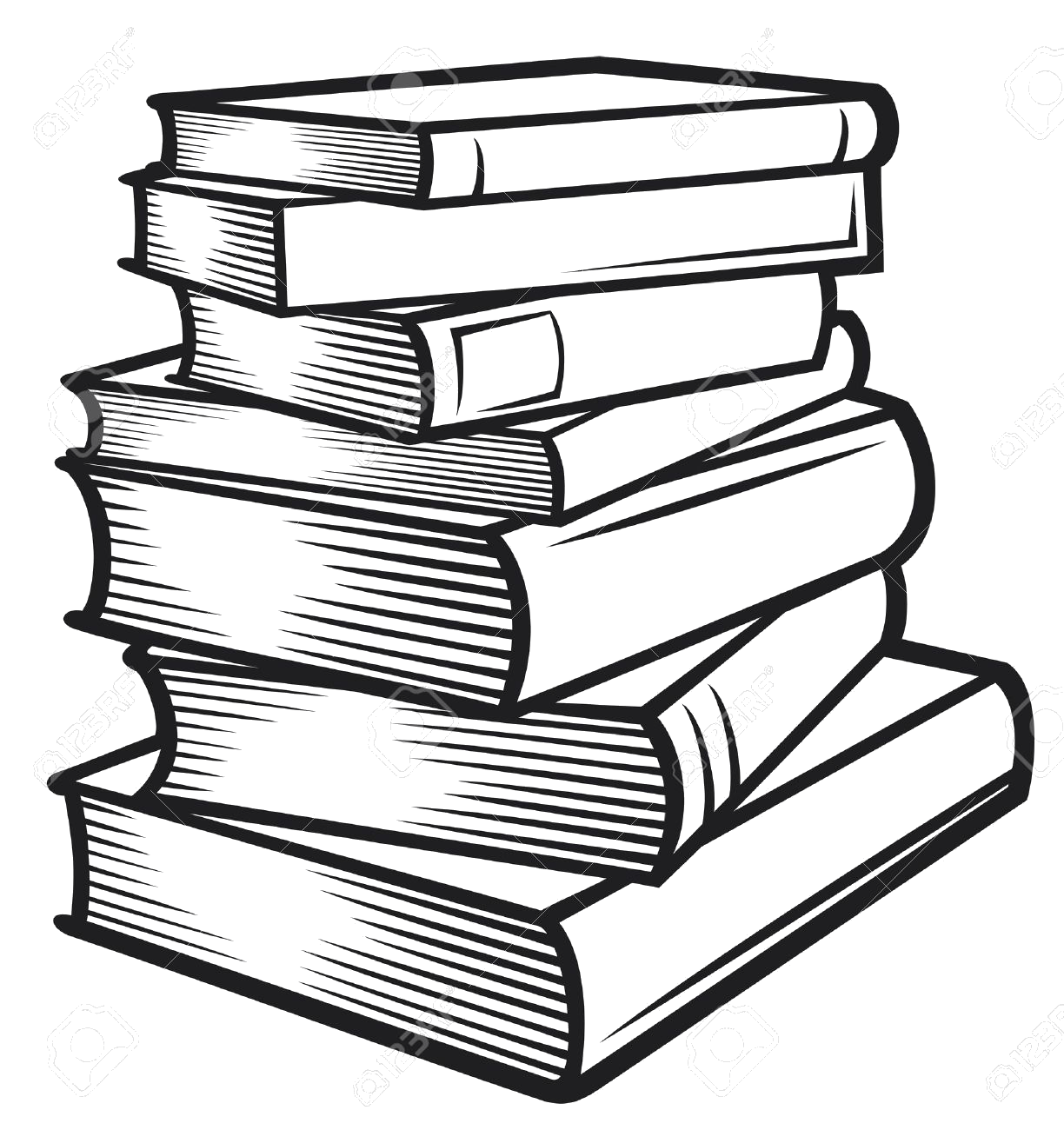 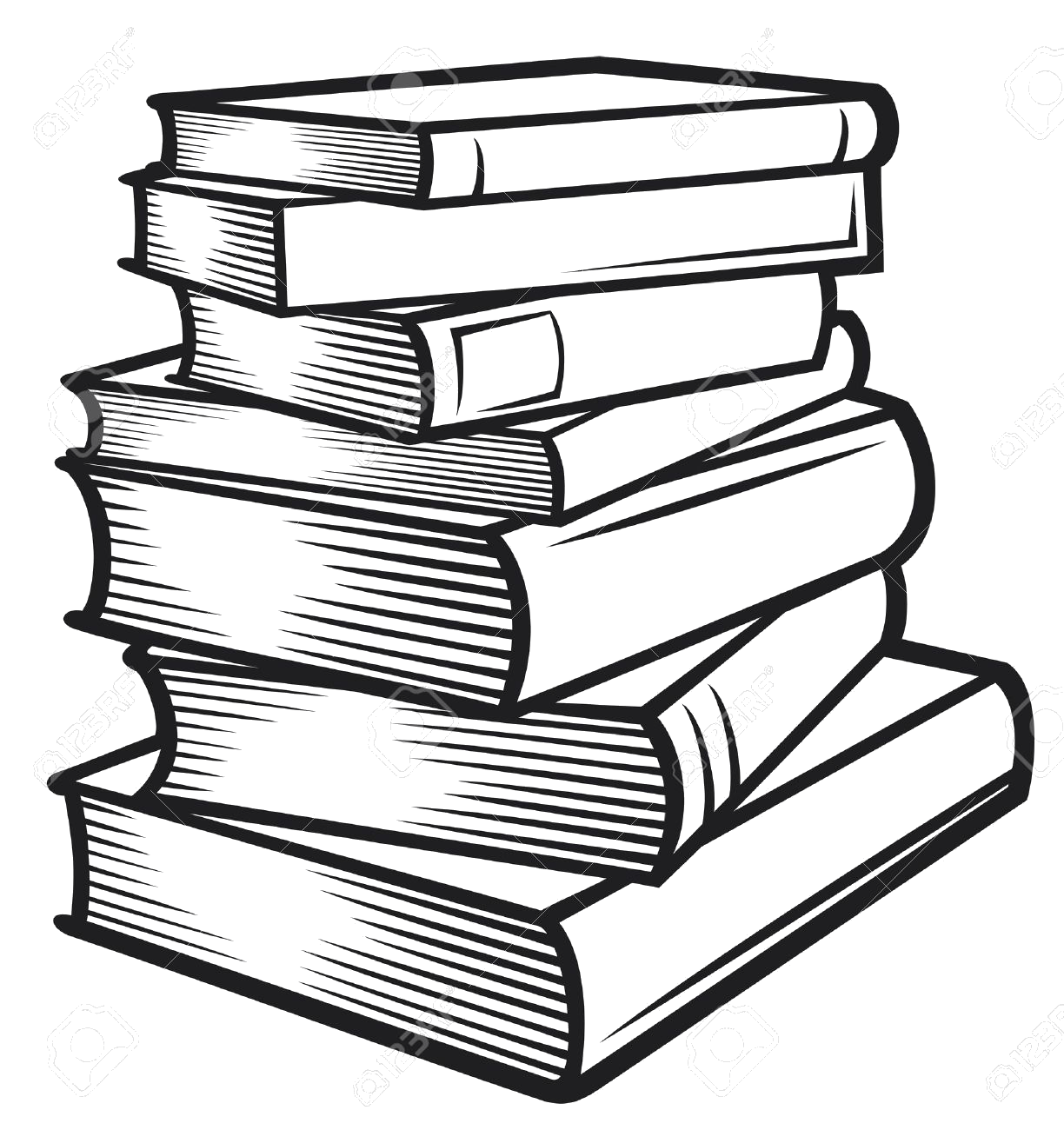 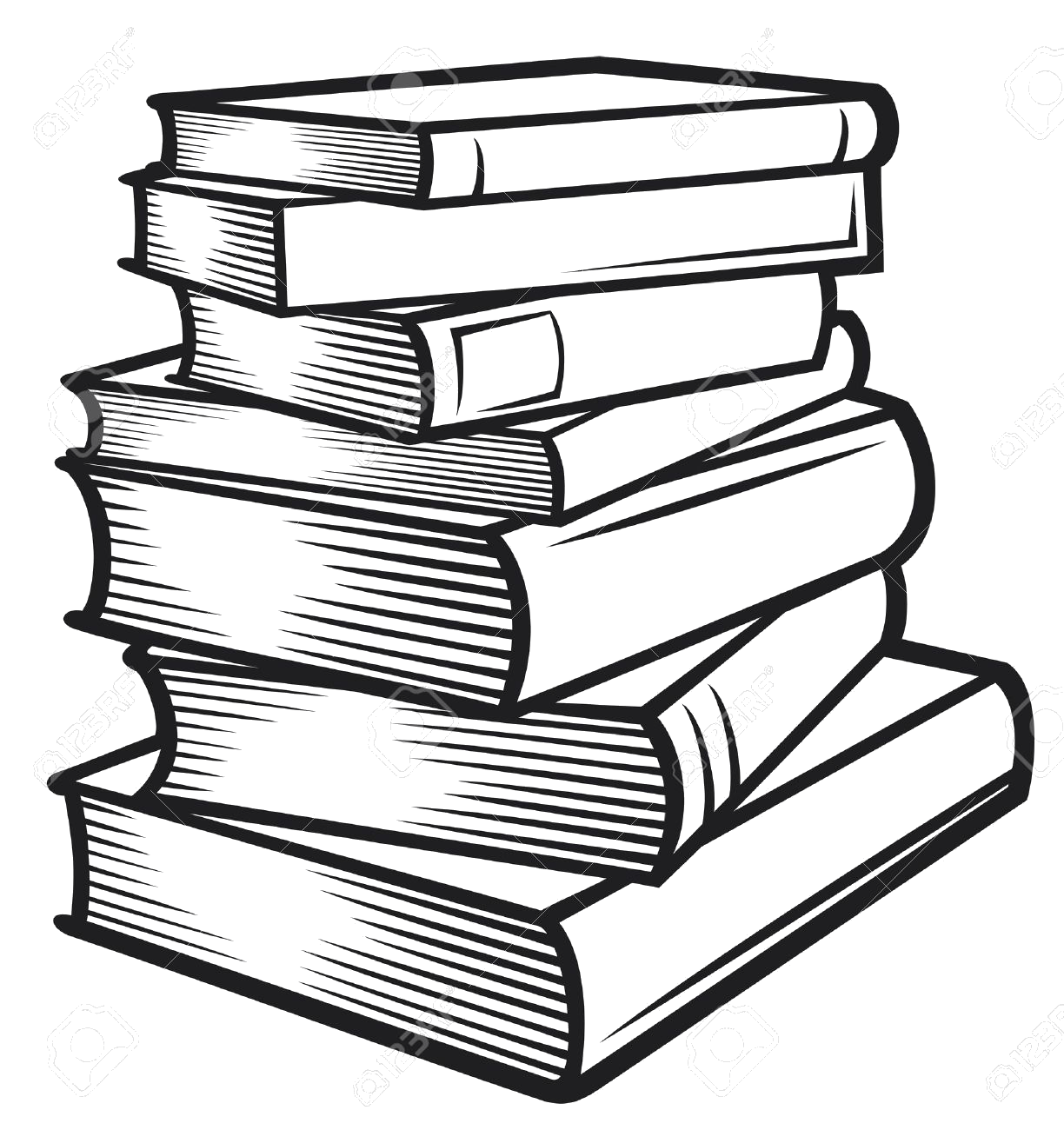 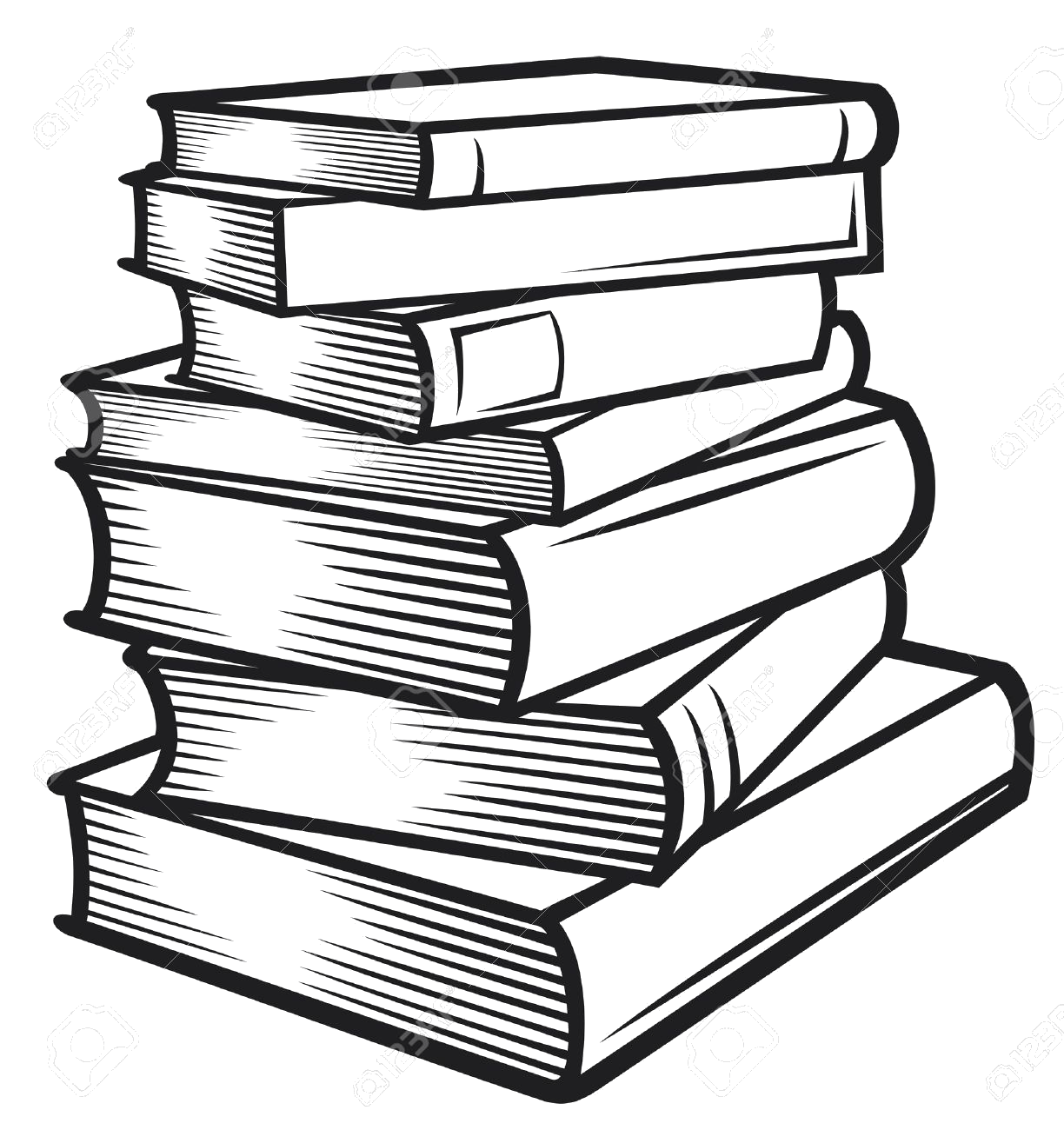 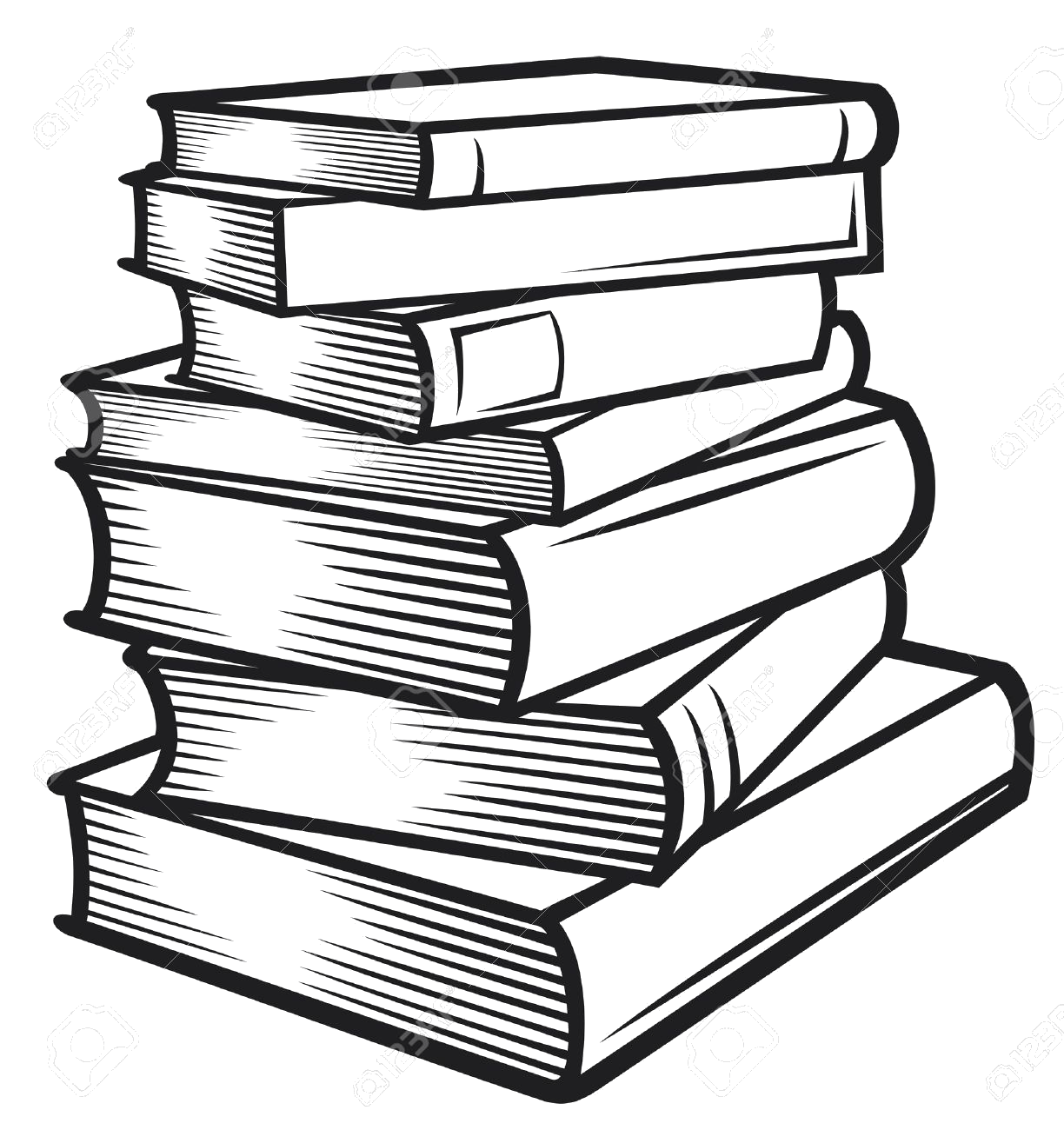 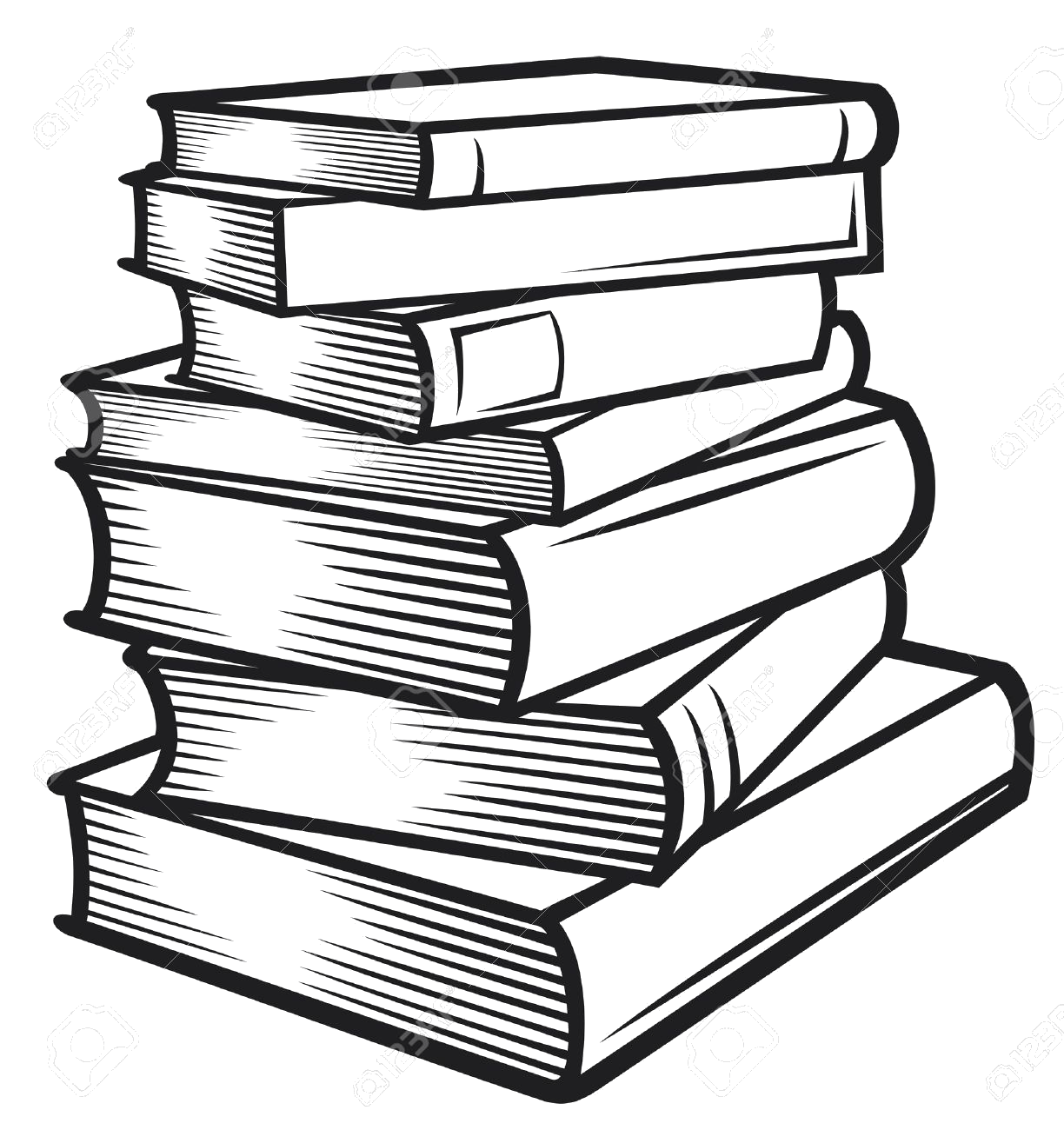 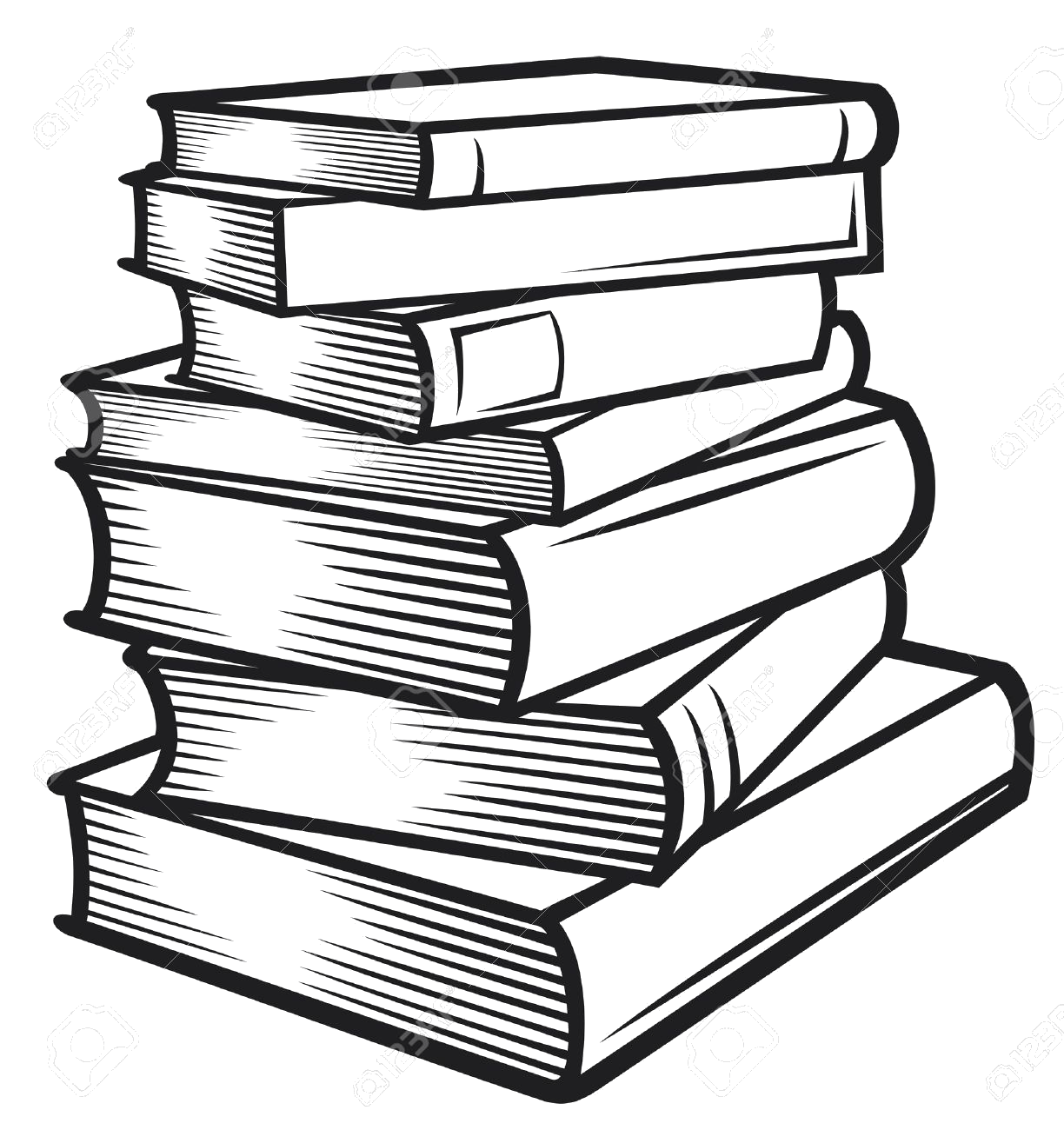 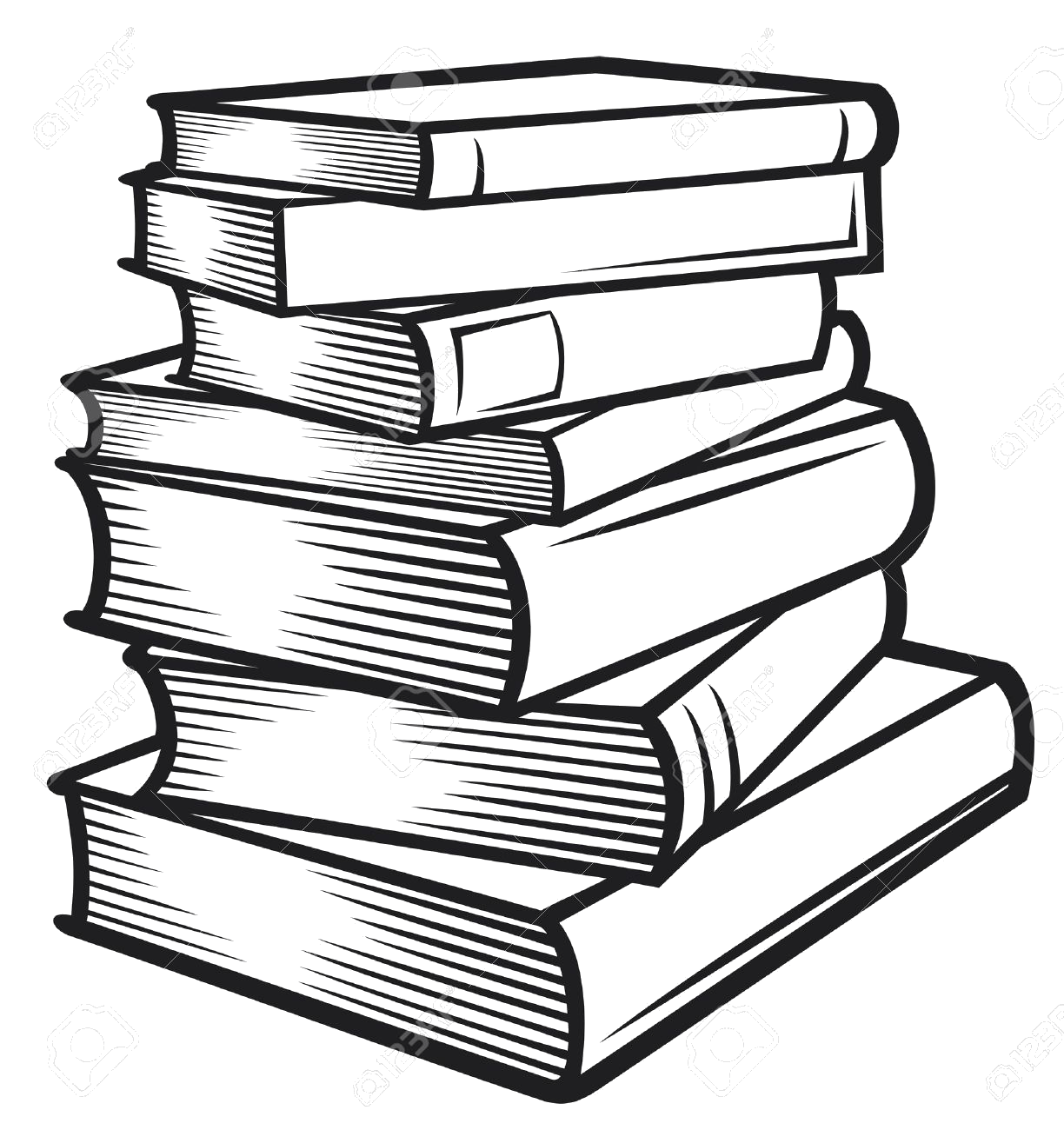 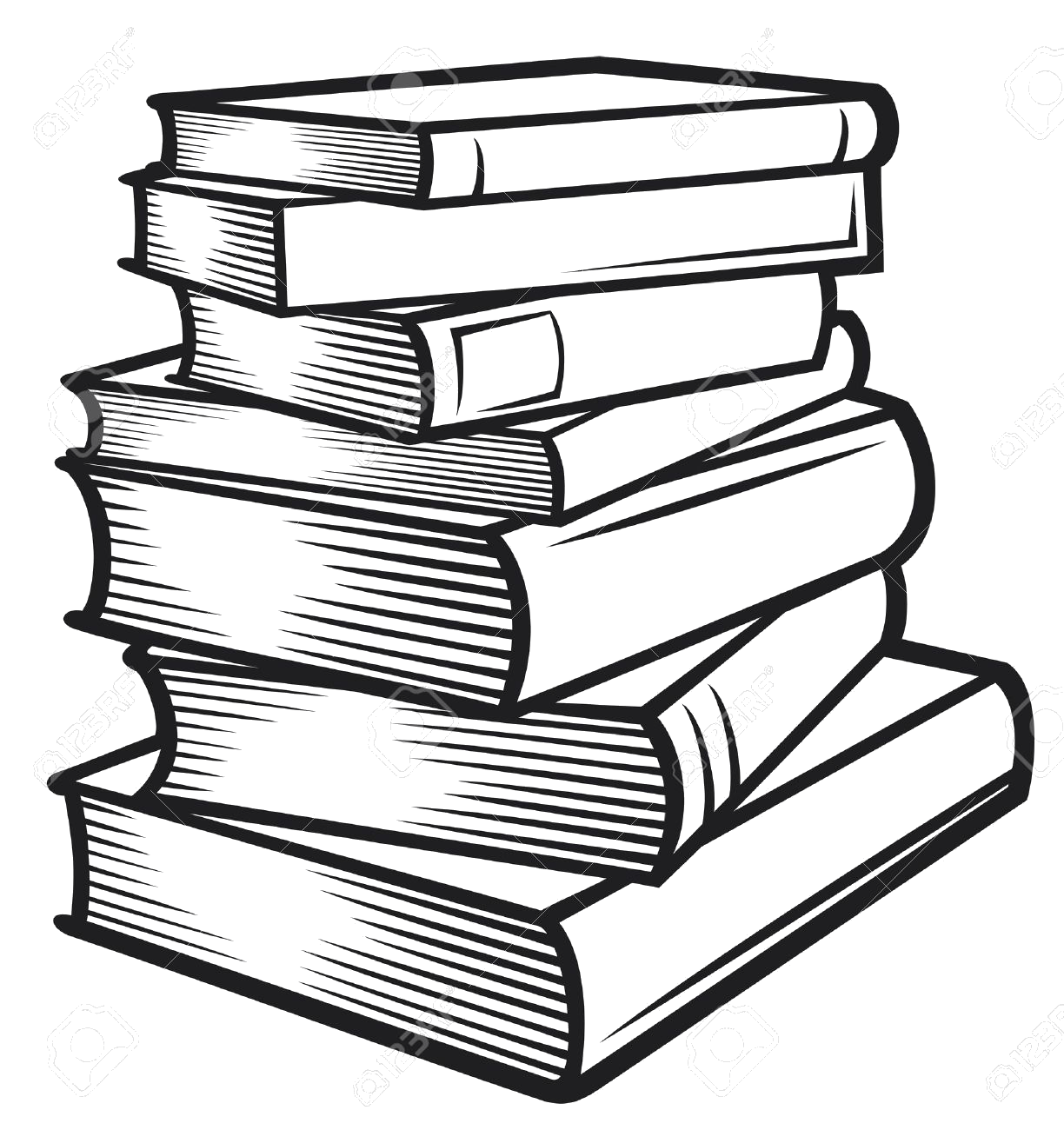 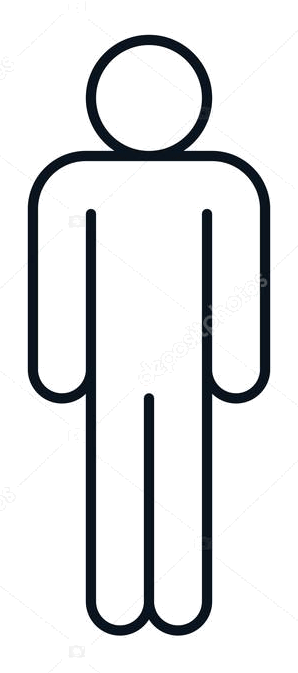 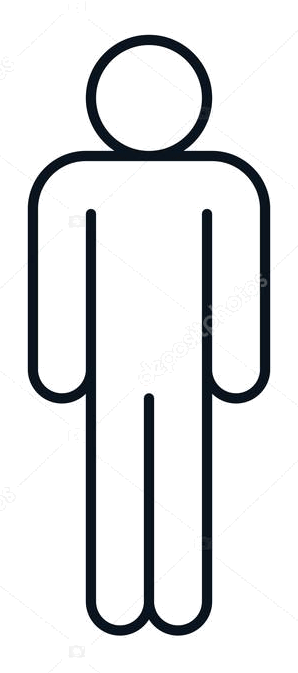 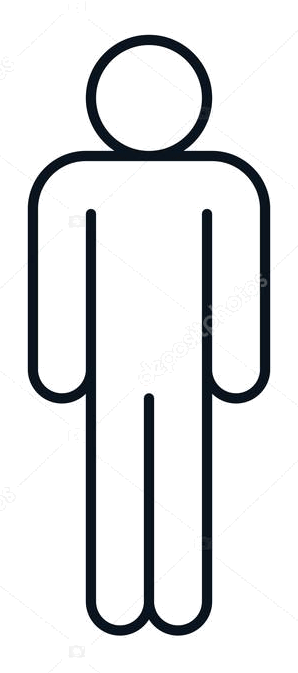 х80
х75
х44
2019
БАЗОВОЕ ЗНАЧЕНИЕ
…
2018
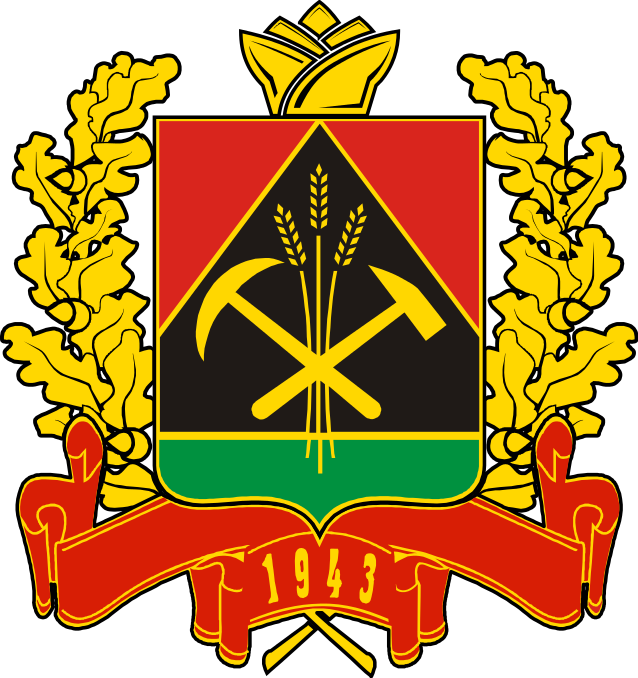 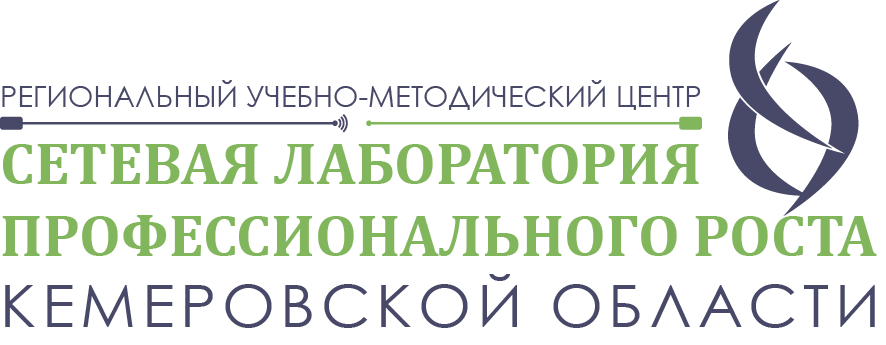 ДЕПАРТАМЕНТ ОБРАЗОВАНИЯ И НАУКИ 
КЕМЕРОВСКОЙ ОБЛАСТИ
ПОВЫШЕНИЕ КОМПЕТЕНТНОСТИ ПЕДАГОГИЧЕСКИХ КАДРОВ
СОЗДАНИЕ СЕТЕВОГО БАНКА
УЧЕБНО-МЕТОДИЧЕСКИХ МАТЕРИАЛОВ
2018
-2020
в области инклюзивного образования ПОО региона, достигнув увеличения к 2020 году до 80 специалистов
по вопросам инклюзивного профессионального образования 
по направлению «Информатика», размещение их на информационно-технологической платформе электронного обучения и обеспечение ее функционирования
СЕГОДНЯ
НОЯБРЬ
2018
Создана рабочая группа
Проведены встречи с директорами ПОО СПО КО
Заказана информационно-технологическая платформа
Разработаны 2  программы повышения квалификации
07.04
2018
ПОДПИСАНИЕ ДОГОВОРОВ О СЕТЕВОМ ВЗАИМОДЕЙСТВИИ
АПРЕЛЬ
2018
с профессиональными образовательными организациями Кемеровской области ведущими подготовку специалистов 
по направлению «Информатика» в области инклюзивного образования
РАЗРАБОТКА ПРОГРАММ ПОВЫШЕНИЯ КВАЛИФИКАЦИИ И СТАЖИРОВОК
по вопросам инклюзивного профессионального образования по  направлению «Информатика»
МАРТ
2018